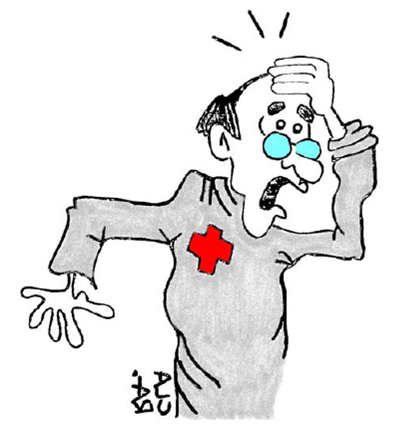 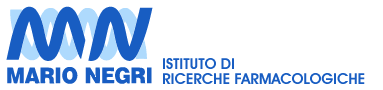 …errore…
…errare…
…errando…
La ricerca dell’errore in medicina: un’opportunità da non perdere
Guido Bertolini
Centro di Coordinamento GiViTI
Laboratorio di Epidemiologia Clinica
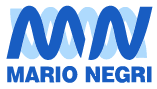 di fronte al proprio errore …
imbarazzo
rabbia
paura
umiliazione
senso di colpa
frustrazione
vergogna
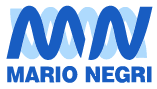 di fronte all’errore degli altri …
distacco
accusa
giustificazione
biasimo
assoluzione
condanna
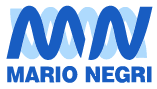 E’ morto GiorgioLottò fin che potéLui solo contro tre
Morì morsicato dal
serpente d’Esculapio
i medici  
sono 
fortunati: i loro 
successi brillano
 al sole … e la terra copre i loro 
errori
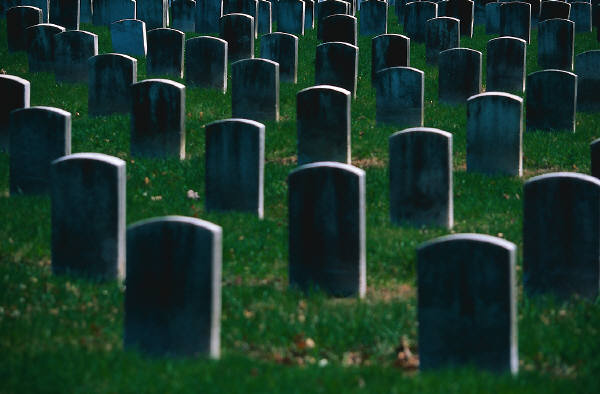 Oh, qual palesi
o morte
animo ingrato
se privi anche di vita
chi ognor ministro
a’ tuoi voleri è stato
Son qui sepolte l’ossa d’Eleuterio
medico celeberrimo e perfetto:
facendosi depor nel cimitero
ricongiunse la causa con l’effetto
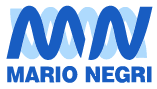 L’approccio della medicina all’errore
REATTIVO vs. ESPLORATIVO
PUNITIVO vs. COMPRENSIVO
PARTICOLARE vs. GLOBALE
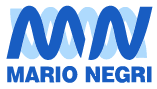 L’errore …
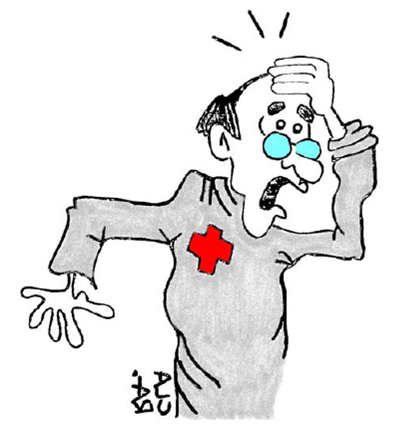 … ma per conoscerlo non devi evitarlo!!
… se lo conosci lo eviti!
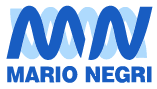 Errore …
?
giudizio su un’attività che emerge da una
ri-costruzione del mondo fatta da un nuovo
punto di vista che contraddice in tutto o in 
parte la costruzione precedente
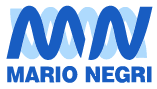 5 assi classificativi dell’errore in medicina
nessuna
 ritardo diagnostico/terapeutico
 possibilità perduta
 danno
 non nota
di osservazione
 di logica
 di valutazione
 di relazione
 di esecuzione
svista
 sbaglio
 errore
tipologia
scarsa lucidità
 scarsa conoscenza
 scarsa esperienza
negligenza
 imprudenza
 imperizia
modalità
genesi
Conseguenze
per il paziente
responsabilità
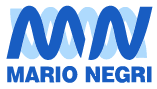 5 assi classificativi dell’errore in medicina
svista
 sbaglio
 errore
tipologia
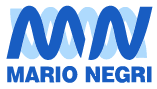 3 livelli di attività umana
Basata su attività/capacità/schemi
Basata su regole
Basata su conoscenze
svista
routine
→
sbaglio
esercizio
→
errore
problema
→
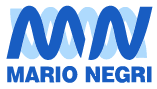 5 assi classificativi dell’errore in medicina
di osservazione
 di logica
 di valutazione
 di relazione
 di esecuzione
modalità
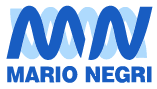 Alcuni trabocchetti per le decisioni “logiche”
…
 attaccamento all’ipotesi
 ancoraggio
eccesso di informazione
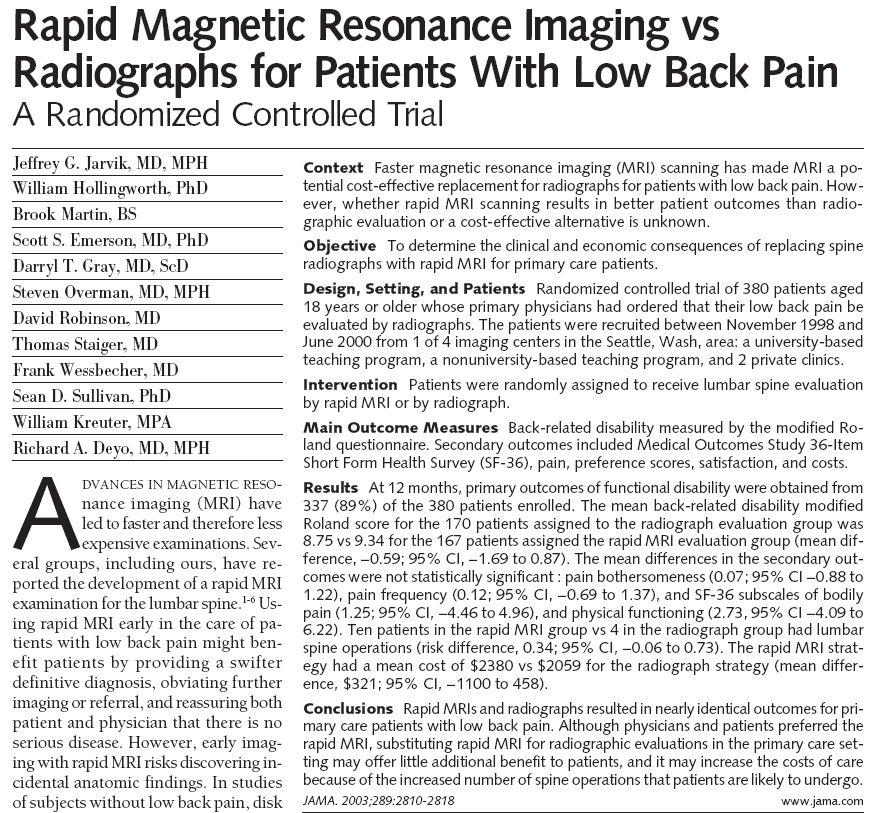 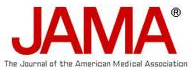 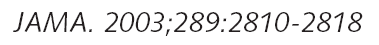 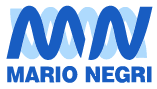 Possibili contromisure …?
contemplare sempre ipotesi alternative
Le buone decisioni raramente emergono da un falso consenso
"Gentlemen, I take it we are all in complete agreement on the decision here,” After everyone around the table nodded affirmatively, Sloan continued: "Then I propose we postpone further discussion of this matter until our next meeting to give ourselves time to develop disagreement and perhaps gain some understanding of what the decision is all about."
Alfred Sloan
fondatore della  General Motors Corporation
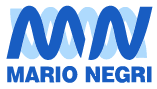 Possibili contromisure …?
contemplare sempre ipotesi alternative
 rammentare continuamente ciò che non si sa
 pensare ai pensieri che si pensano

 diventare uno “studente in errori”
 condividere le decisioni
 imparare a convivere con gli errori